การส่งเสริมการเกษตรกับบทบาทของจังหวัด
นายโอฬาร  พิทักษ์
อธิบดีกรมส่งเสริมการเกษตร
เอกสารประกอบการบรรยาย โครงการศึกษาอบรม หลักสูตรการพัฒนาสมรรถนะผู้บริหารระดับสูงของกระทรวงมหาดไทยเพื่อมุ่งสู่ความเป็นเลิศ ปีงบประมาณ พ.ศ. 2558 
วันที่ 24 กันยายน 2558 ณ โรงแรมสวิสโฮเต็ล นายเลิศ ปาร์ค กรุงเทพฯ
1
1
หัวข้อการนำเสนอ
แนวทางการปฏิบัติงานส่งเสริมการเกษตร
 Zoning
 งานสำคัญที่ต้องเร่งรัดดำเนินการ
2
1
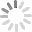 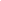 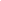 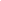 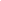 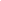 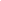 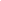 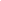 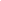 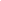 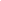 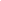 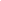 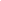 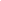 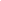 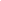 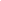 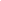 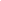 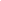 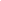 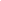 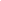 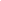 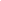 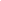 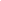 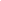 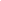 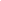 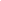 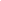 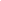 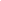 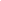 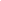 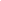 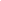 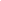 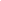 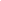 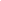 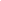 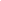 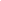 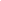 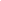 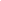 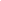 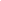 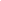 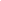 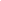 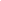 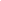 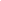 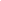 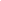 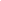 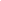 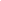 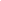 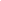 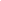 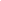 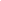 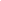 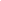 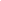 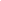 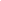 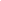 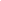 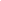 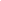 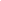 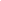 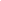 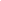 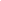 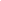 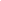 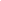 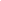 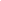 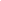 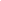 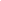 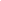 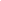 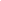 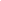 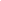 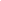 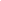 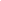 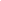 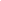 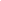 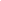 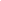 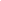 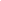 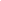 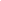 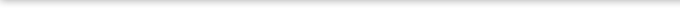 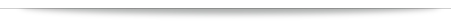 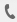 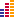 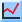 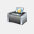 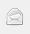 โครงสร้างกระทรวงเกษตรและสหกรณ์
กระทรวงเกษตรและสหกรณ์
ส่วนราชการที่ไม่อยู่ภายใต้กลุ่มภารกิจ
กลุ่มภารกิจด้านพัฒนาการผลิต
กลุ่มภารกิจด้านบริหารจัดการทรัพยากรเพื่อการผลิต
กลุ่มภารกิจด้านส่งเสริมและพัฒนาเกษตรกรและระบบสหกรณ์
สำนักงานปลัดกระทรวงเกษตร
กรมการข้าว
กรมชลประทาน
กรมตรวจบัญชีสหกรณ์
สำนักงานมาตรฐานสินค้าเกษตรและอาหารแห่งชาติ
กรมประมง
กรมพัฒนาที่ดิน
กรมส่งเสริมการเกษตร
สำนักงานเศรษฐกิจการเกษตร
กรมปศุสัตว์
กรมฝนหลวงและการบินเกษตร
กรมส่งเสริมสหกรณ์
กรมวิชาการเกษตร
สำนักงานปฏิรูปที่ดินเพื่อเกษตรกรรม
ราชการบริหารส่วนภูมิภาค
ราชการบริหารส่วนภูมิภาค
กรมหม่อนไหม
ราชการบริหารส่วนภูมิภาค
สำนักงานเกษตรและสหกรณ์จังหวัด
สำนักงานเกษตรจังหวัด
สำนักงานเกษตรอำเภอ
 สำนักงานสหกรณ์จังหวัด
ราชการบริหารส่วนภูมิภาค
สำนักงานปฏิรูปที่ดินจังหวัด
สำนักงานประมงจังหวัด
สำนักงานปศุสัตว์จังหวัด
3
1
อำนาจหน้าที่
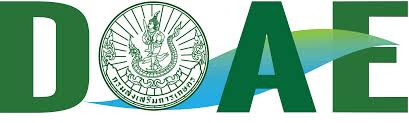 ส่งเสริมและพัฒนาเกษตรกรและองค์กรเกษตรกร
ฝึกอาชีพเกษตรกรและให้บริการทางการเกษตร
พัฒนา ส่งเสริม ประสานและการถ่ายทอดความรู้
ทำหน้าที่เป็นสำนักงานเลขานุการของคณะกรรมการส่งเสริมวิสาหกิจชุมชน
4
1
การปฏิบัติงานในพื้นที่
ยึดเกษตรกรเป็นศูนย์กลางในการพัฒนา
มองภาพ พื้นที่-คน-สินค้า เข้าด้วยกัน
ใช้ระบบส่งเสริมการเกษตร MRCF System เป็นเครื่องมือในการทำงาน
เป็นผู้จัดการการเกษตรในพื้นที่
เชื่อมโยงและบูรณาการหน่วยงานในพื้นที่
5
1
แนวทางการปฏิบัติงานส่งเสริมการเกษตร (ต่อ)
นักส่งเสริมการเกษตร
ระบบส่งเสริมการเกษตร MRCF
ผู้จัดการการเกษตรในพื้นที่
Smart Officer
ผู้นำการเปลี่ยนแปลง
Smart Office
MRCF
Smart Farmer
Smart Group
Smart Product
6
1
7
1
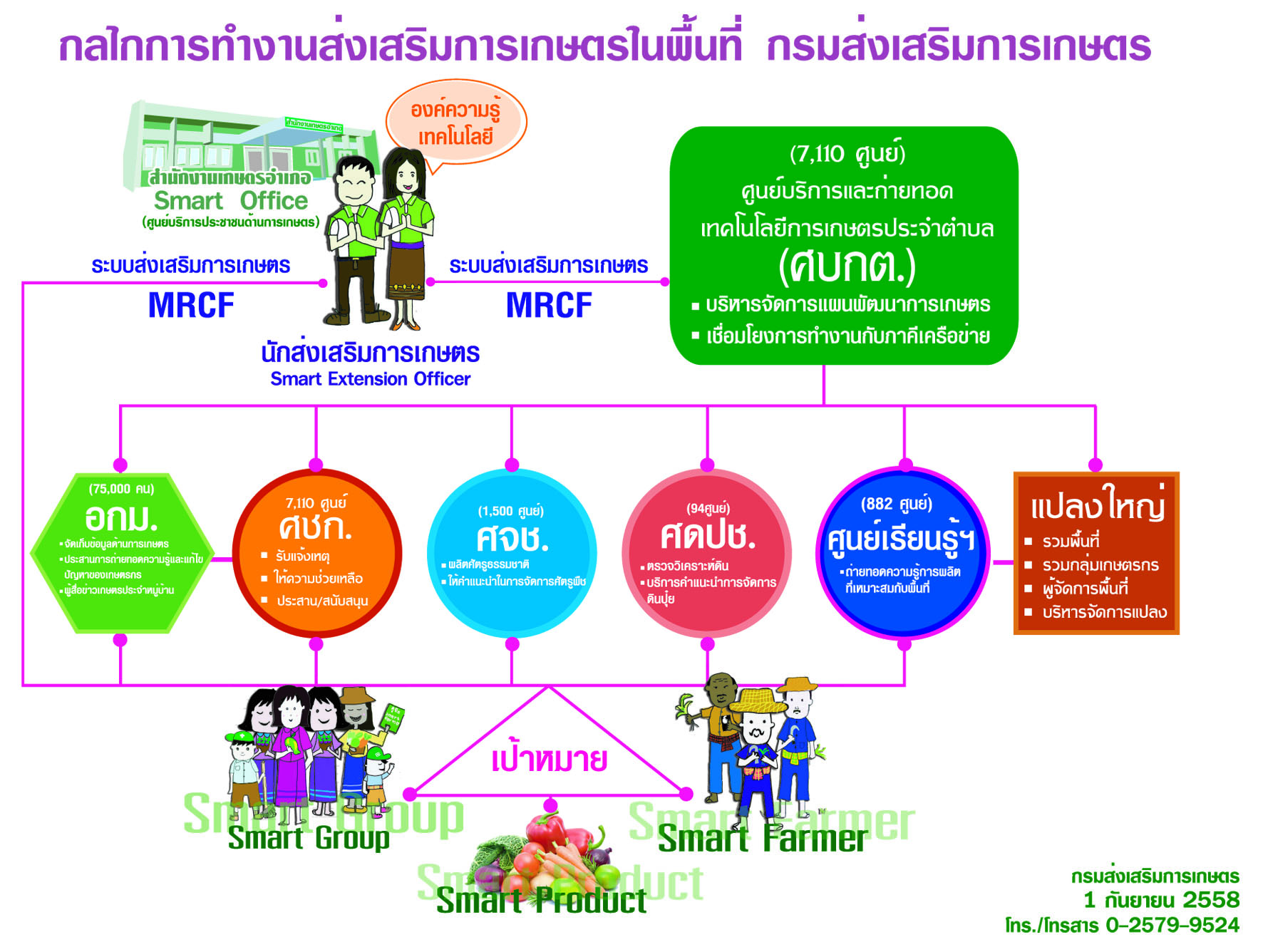 8
1
Zoning
9
1
[Speaker Notes: 3.ข้อมูล overlay วิเคราะห์ว่าอย่างไร ถ้าเราไม่ทำอะไรก็จะพบการระบาดอีก
(คำตอบที่ได้ ต.ดอนเจดีย์เป็นตำบลปลอดเพลี้ย)]
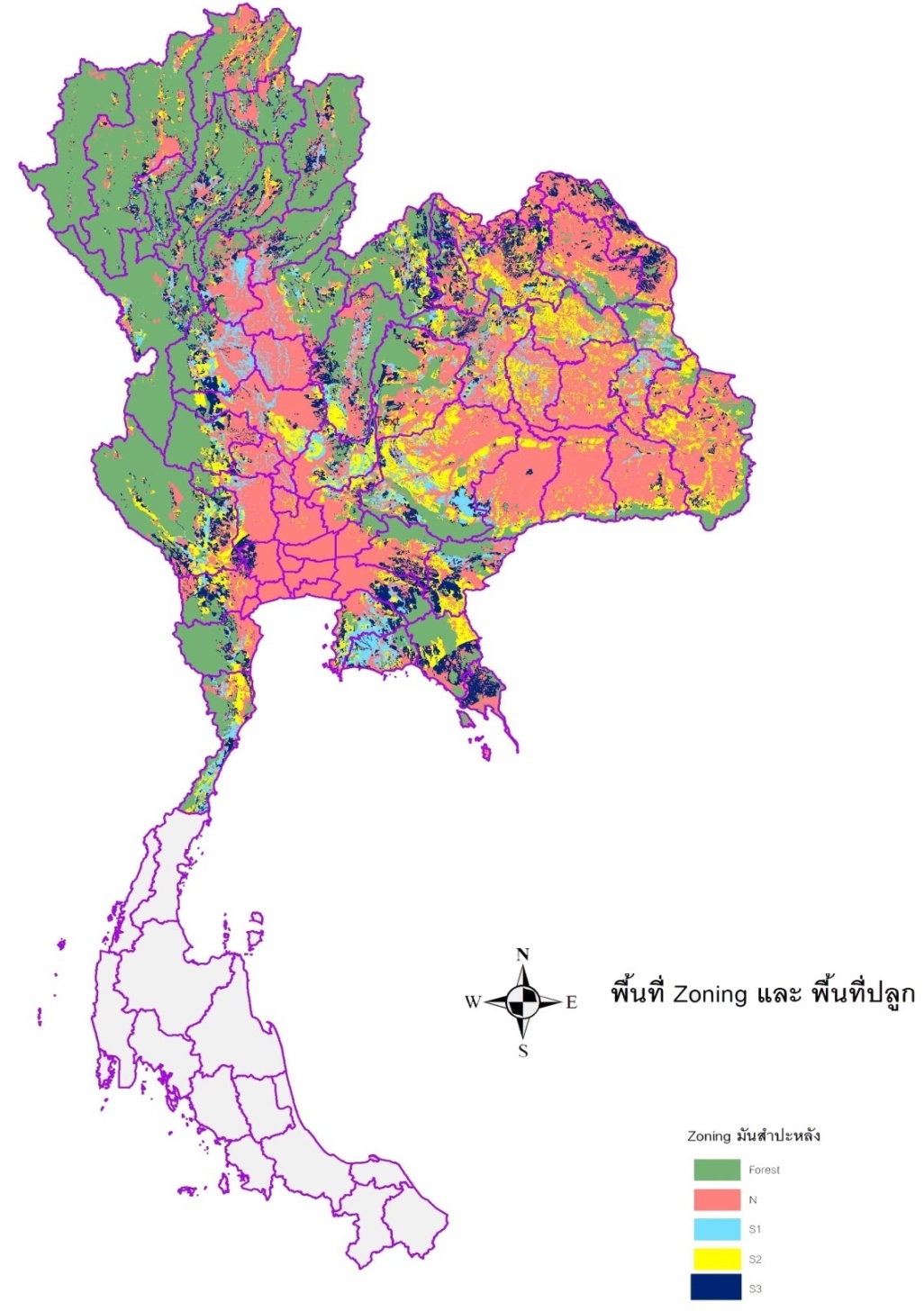 10
1
[Speaker Notes: 3.ข้อมูล overlay วิเคราะห์ว่าอย่างไร ถ้าเราไม่ทำอะไรก็จะพบการระบาดอีก
(คำตอบที่ได้ ต.ดอนเจดีย์เป็นตำบลปลอดเพลี้ย)]
การนำแผนที่และข้อมูลต่างๆมาซ้อนทับกัน  เช่น  
 แผนที่ภูมิประเทศ
 แผนที่ดิน
 แผนที่แม่น้ำ
 แผนที่ชลประทาน
 แผนที่ขอบเขตการปกครอง
 ข้อมูลต่างๆ
 แผนที่ Zoning
Overlay
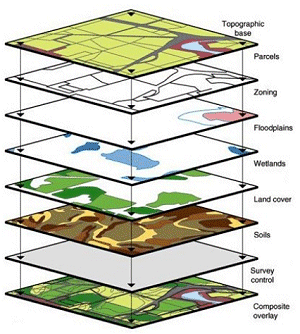 Out put
11
1
[Speaker Notes: 3.ข้อมูล overlay วิเคราะห์ว่าอย่างไร ถ้าเราไม่ทำอะไรก็จะพบการระบาดอีก
(คำตอบที่ได้ ต.ดอนเจดีย์เป็นตำบลปลอดเพลี้ย)]
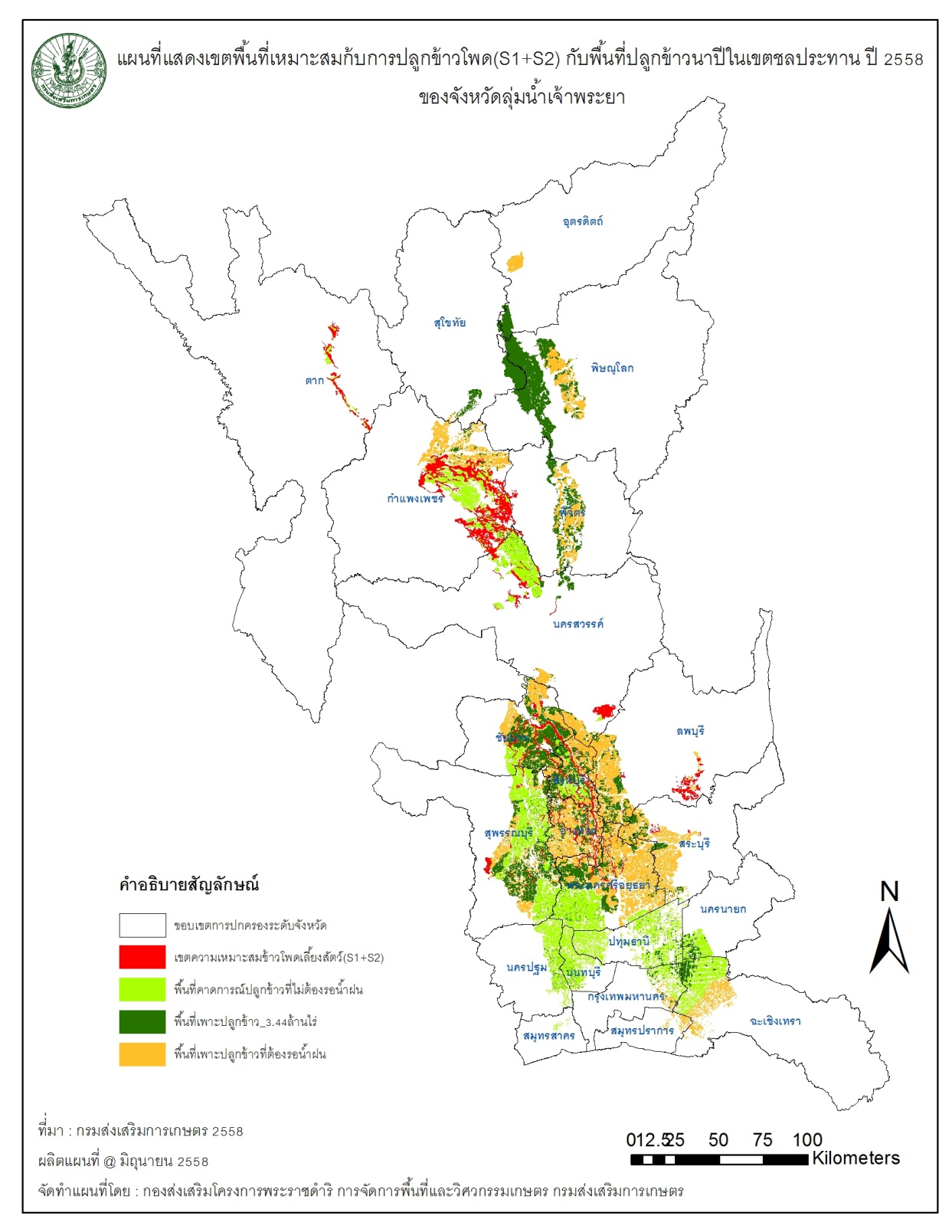 แผนที่ zoning
12
1
การส่งเสริมการเกษตรกับบทบาทของจังหวัด
คณะอนุกรรมการพัฒนาการเกษตรและสหกรณ์ของจังหวัด
องค์ประกอบ
ผู้ว่าราชการจังหวัด : ประธานฯ
ผู้แทนฝ่ายทหาร เป็นอนุกรรมการ
หัวหน้าส่วนราชการในจังหวัด เป็นอนุกรรมการ
เกษตรและสหกรณ์จังหวัด เป็นเลขานุการ
13
1
งานสำคัญที่ต้องเร่งรัดดำเนินการ
14
1
งานสำคัญที่ต้องเร่งรัดดำเนินการ
1. การส่งเสริมการเกษตรกับการกระตุ้นเศรษฐกิจ
โครงการสร้างรายได้และพัฒนาการเกษตรแก่ชุมชนเพื่อบรรเทาปัญหาภัยแล้ง
3,051 ตำบล 58 จังหวัด
6,596 โครงการ- แหล่งน้ำ 3,329 โครงการ รองรับพื้นที่เกษตร 6.97 ล้านไร่- ผลิต/แปรรูป 636 โครงการ สร้างรายได้ 117.23 ล้านบาท- โครงสร้างพื้นฐาน 2,370 โครงการ ผลิตปุ๋ยอินทรีย์/ชีวภาพ  610,283 ตัน 111,137 ลิตร และลานตากผลผลิต 1,661 ลาน- ลดการสูญเสียผลผลิต 261 โครงการ เกิดศูนย์จัดการศัตรูพืช 127 ศูนย์   และโรงเรือนรวบรวม/คัดแยก/บรรจุ และตลาด 175 แห่ง
ผลประโยชน์จากโครงการ- จำนวนเกษตรกรผู้ใช้แรงงาน 887,131 ราย- งานแรงงาน 5,203,341 แรง- ครัวเรือนเกษตรกรที่ได้รับประโยชน์ 2,852,466 ครัวเรือน
15
1
งานสำคัญที่ต้องเร่งรัดดำเนินการ
)
2. ปรับปรุงฐานข้อมูลทะเบียนเกษตรกร
การถือครองที่ดินประเภทเอกสารสิทธิ์ , เลขที่เอกสารสิทธิ์ , ประเภทการถือครอง
เกษตรกร
เลขบัตรประจำตัวประชาชน , 
ชื่อ สกุล , วันเดือนปีเกิด , สมาชิกในครัวเรือนและการเป็นสมาชิกองค์กร
การประกอบกิจกรรมการเกษตร
ชนิดพืช , วันที่ปลูก , วันที่เก็บเกี่ยว
เลขบัตรประจำตัวประชาชน
รายได้ หนี้สิน
เครื่องจักรกลการเกษตร
16
1
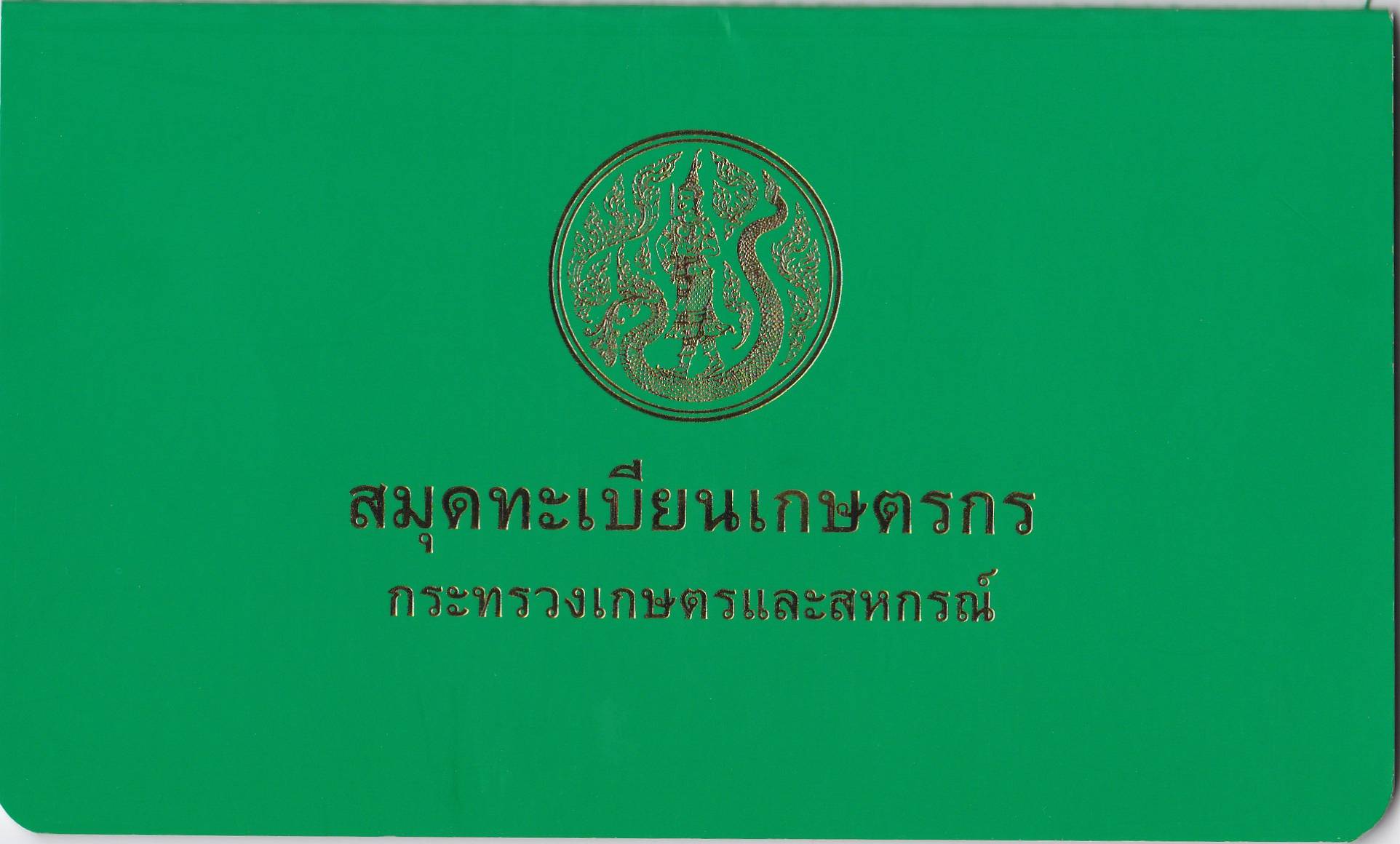 17
1
งานสำคัญที่ต้องเร่งรัดดำเนินการ
3. พัฒนาศูนย์เรียนรู้การเพิ่มประสิทธิภาพการผลิต
   สินค้าเกษตร 882 ศูนย์
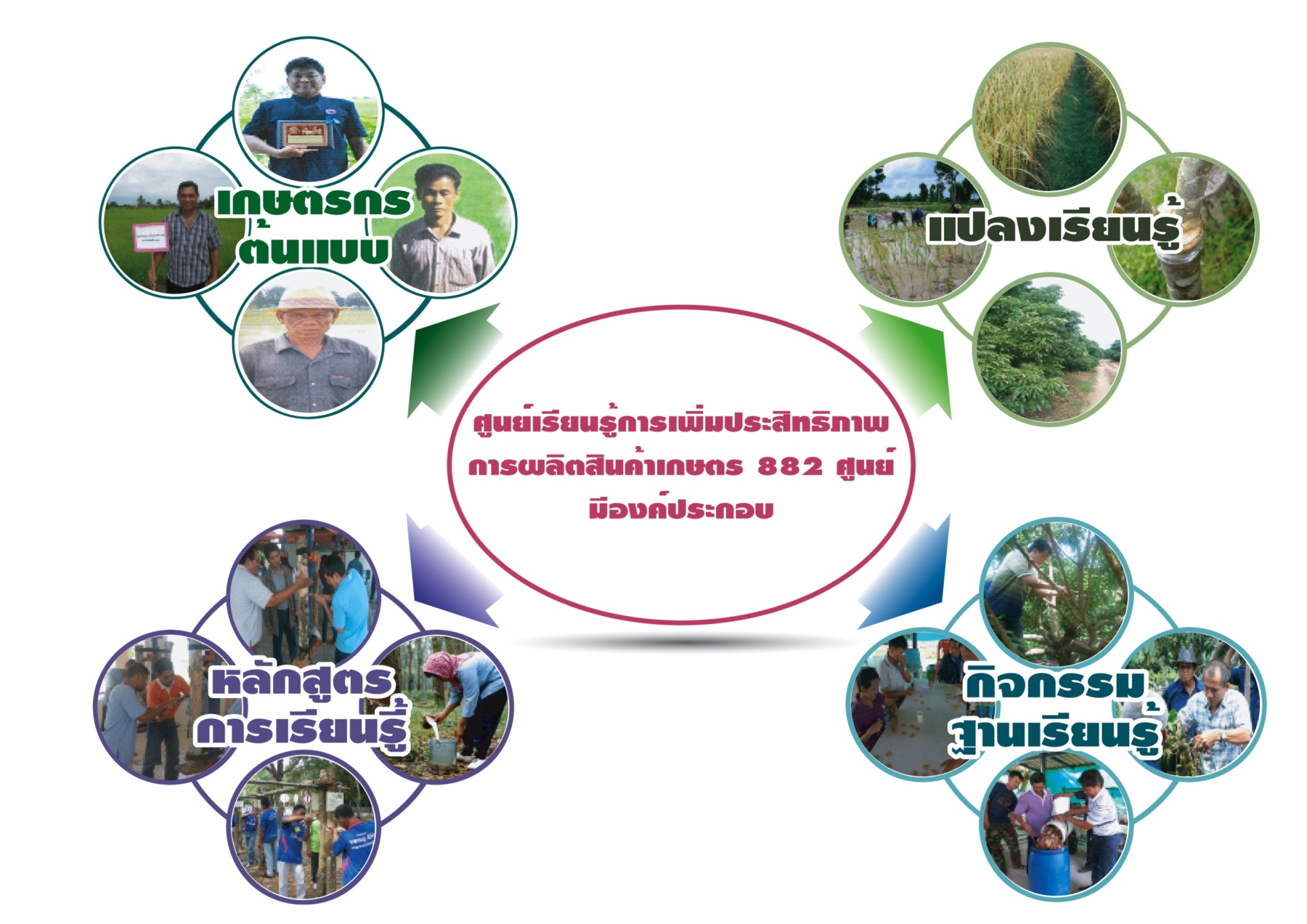 18
1
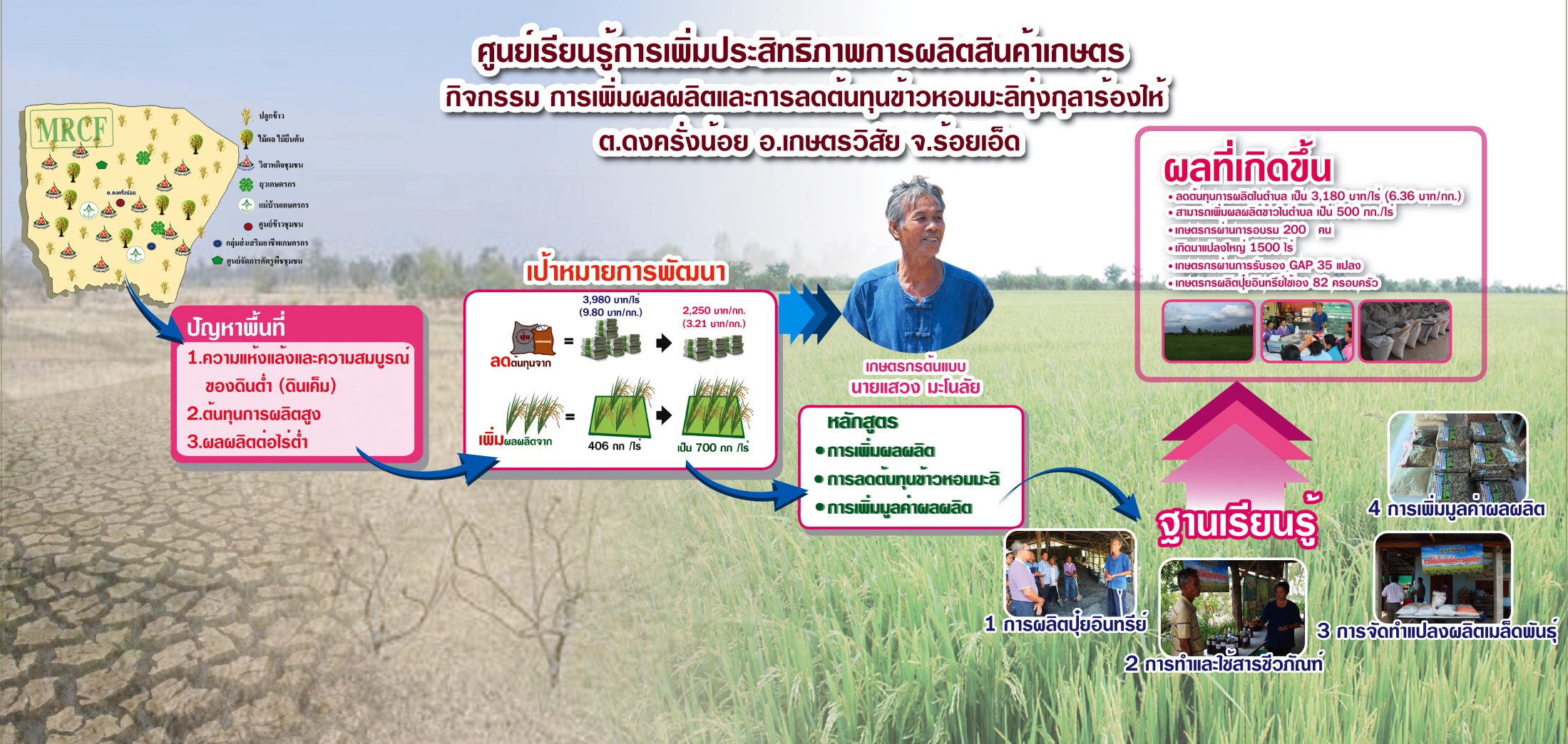 19
1
งานสำคัญที่ต้องเร่งรัดดำเนินการ
4. ส่งเสริมการเกษตรในรูปแบบแปลงใหญ่
20
1
งานสำคัญที่ต้องเร่งรัดดำเนินการ
5 ป้องกันและแก้ไขปัญหาภัยพิบัติต่างๆ
6 ลดต้นทุนการผลิตสินค้าเกษตร
7 พัฒนาเกษตรกรและเกษตรกรรุ่นใหม่
8 พัฒนาวิสาหกิจชุมชนและการท่องเที่ยวเชิงเกษตร
9 ตลาดเกษตรกร
21
1
การสนับสนุนของผู้ว่าราชการจังหวัด
บูรณาการและขับเคลื่อนสรรพกำลังของทุกหน่วยงาน
   ลงสู่การปฏิบัติร่วมกันในพื้นที่เป้าหมาย
 สนับสนุนการพัฒนาตามศักยภาพของพื้นที่ ความพร้อม
   และความต้องการของเกษตรกร
22
1
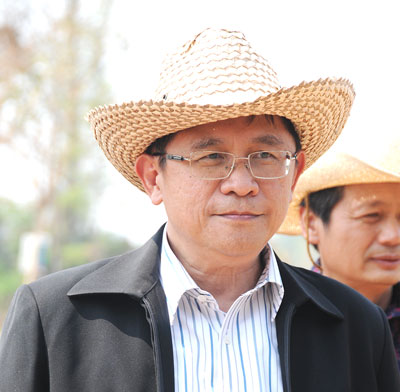 ขอบคุณ
และ
สวัสดีครับ
23
1